संवाद म्हणजे काय?
माहिती,कल्पना, विचार किंवा भावना दुसऱ्यास देणे अथवा घेणे ही जी देवाण-घेवाणीची प्रक्रिया आहे त्याला संवाद म्हणतात.
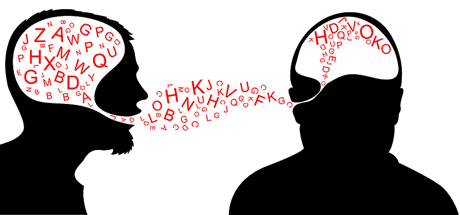 महत्व आणि व्याप्ती
सध्याचे युग संवादाचे युग 
प्राथमिक गरजांपैकी संवाद 
मनुष्य हा समाजशील प्राणी- संवाद अत्यावश्यक 
सर्व क्षेत्रात संवादास अनन्यसाधारण महत्व 
संवाद अनेक घटकांचा पाया
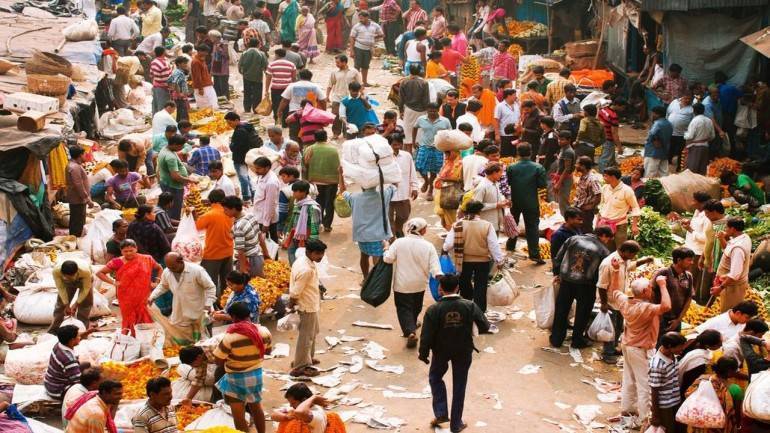 संभाषणातील मुलभूत घटक, प्रक्रिया आणि स्वरूप
स्त्रोत/संवादक  
संदेश 
वाहिनी 
स्वीकारक किंवा ग्राहक 
प्रतिसाद/प्रतिक्रिया  
व्यत्यय 
संकेतीकरण 
निसंकेतीकरण 
संदर्भ
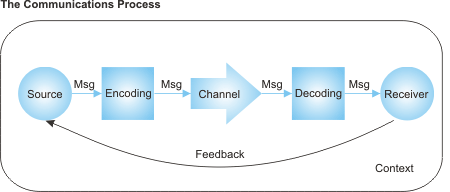 संभाषणाचे प्रकार
औपचारिक 
अनौपचारिक
चढता संवाद 
उतरता संवाद 
समांतर संवाद 
सर्वदिशा संवाद
आत्मसंवाद 
दोन व्यक्तींमधील संवाद 
गट संवाद 
जनसंवाद 
शाब्दिक 
अशाब्दिक 
मौखिक 
अमौखिक
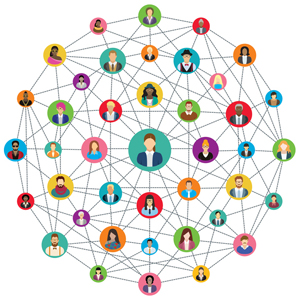 संभाषणासाठी आवश्यक तंत्रे
स्पष्टता
परिपूर्णता
मुद्देसुद्पणा
ठोसपणा
सभ्यता/शिष्टाचार
अचूकता
विचारात घेणे
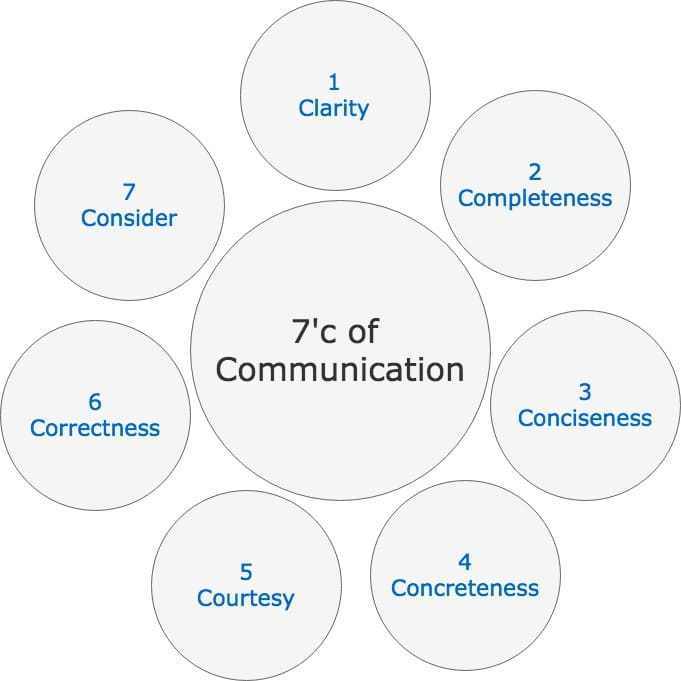 संभाषणातील अडथळे
प्रकार:
वैयक्तिक अडथळे 
शब्द आणि व्याकरणातील अडथळे 
संस्थात्मक अडथळे 
पर्यावरणीय अडथळे 
भाषिक अडथळे 
मानसिक अडथळे
शारीरिक अडथळे
सामाजिक व सांस्कृतिक   
तांत्रिक अडथळे
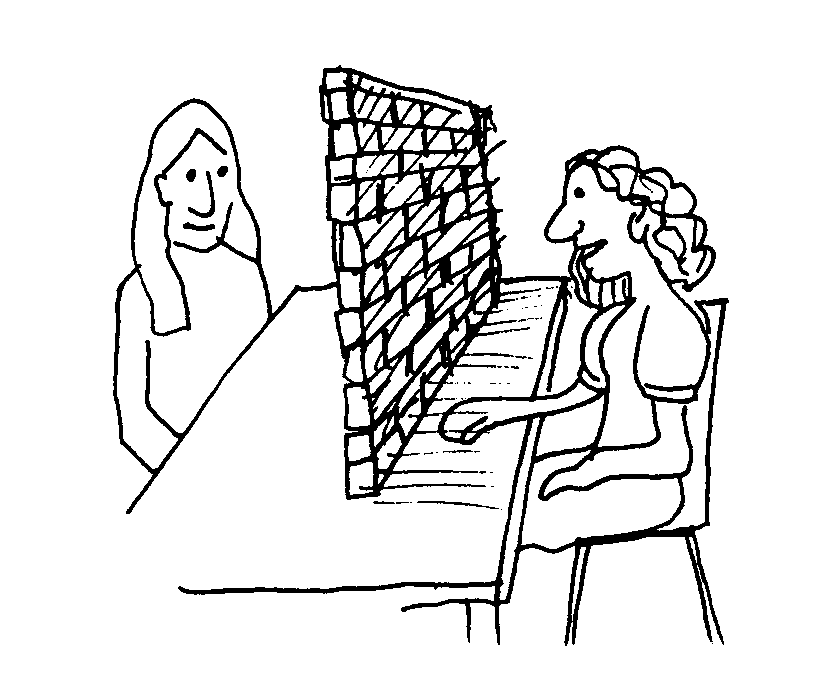 देह्बली
देहबोलीची मुळ तत्वे: 
शारीरिक हालचाली
जवळीकता 
स्पर्श
शारीरिक रचना 
वागणूक 
पोशाख
देहबोलीचे प्रकार: 
नजर 
चेहऱ्यावरील हावभाव 
शारीरिक हालचाली 
शरीराची ठेवण 
अंतर
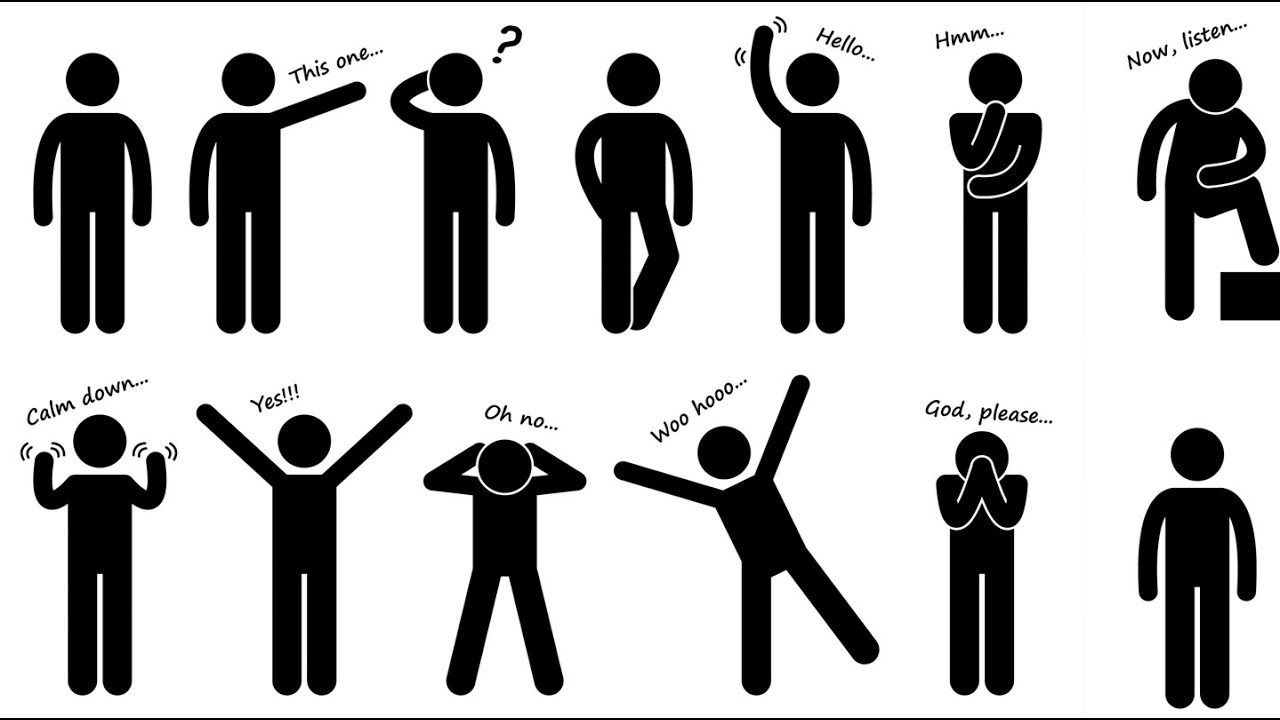